Around the Poisson-Voronoi tessellation
Pierre Popineau
Network theory reading group – 09/06/2021
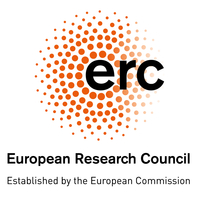 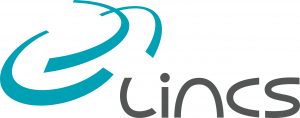 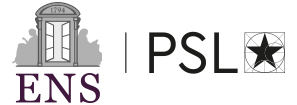 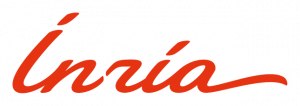 Motivation – wireless networks
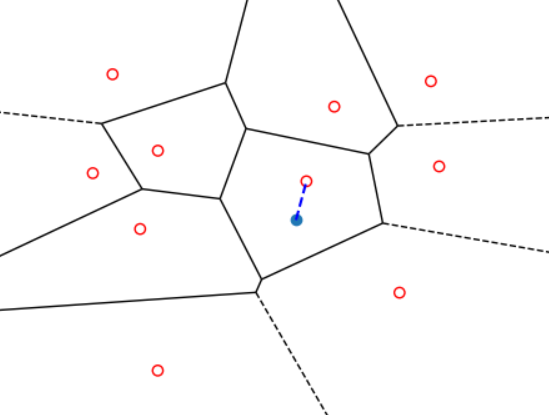 08/06/2021
Poisson-Voronoi tessellations
2
Point process
08/06/2021
Poisson-Voronoi tessellations
3
Point process
08/06/2021
Poisson-Voronoi tessellations
4
Poisson point process
08/06/2021
Poisson-Voronoi tessellations
5
Poisson point process
08/06/2021
Poisson-Voronoi tessellations
6
Planar random tessellation
08/06/2021
Poisson-Voronoi tessellations
7
Voronoi diagram
08/06/2021
Poisson-Voronoi tessellations
8
Typical cell vs zero-cell
08/06/2021
Poisson-Voronoi tessellations
9
Typical cell vs 0-cell
09/06/2021
Poisson-Voronoi tessellations
10
Typical cell vs 0-cell
09/06/2021
Poisson-Voronoi tessellations
11
Typical cell vs 0-cell
08/06/2021
Poisson-Voronoi tessellations
12
Typical cell vs 0-cell
08/06/2021
Poisson-Voronoi tessellations
13
Typical cell vs 0-cell
08/06/2021
Poisson-Voronoi tessellations
14
Typical cell vs 0-cell
Feller’s paradox
08/06/2021
Poisson-Voronoi tessellations
15
Typical cell vs 0-cell
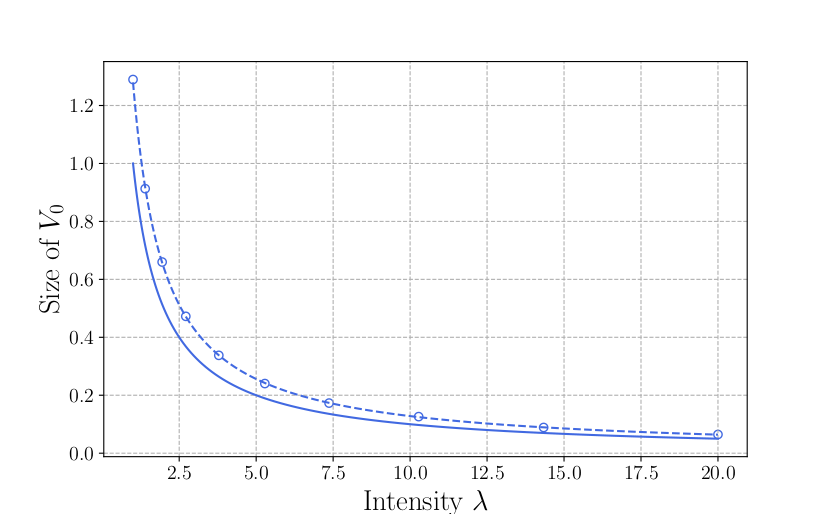 08/06/2021
Poisson-Voronoi tessellations
16
Size distribution of PV cells
08/06/2021
Poisson-Voronoi tessellations
17
Size distribution of PV cells
09/06/2021
Poisson-Voronoi tessellations
18
Size distribution of PV cells
08/06/2021
Poisson-Voronoi tessellations
19
Results around the 0-cell
08/06/2021
Poisson-Voronoi tessellations
20
Results around the 0-cell
08/06/2021
Poisson-Voronoi tessellations
21
Results around the 0-cell
09/06/2021
Poisson-Voronoi tessellations
22
Practical example – wireless network
08/06/2021
Poisson-Voronoi tessellations
23
Practical example – wireless network
08/06/2021
Poisson-Voronoi tessellations
24
Practical example – wireless network
08/06/2021
Poisson-Voronoi tessellations
25
Practical example – wireless network
08/06/2021
Poisson-Voronoi tessellations
26
Practical example – wireless network
08/06/2021
Poisson-Voronoi tessellations
27
References
Baccelli, Blaszczyszyn, Karray, Random Measures, Point Processes, and Stochastic Geometry, Inria, 2020
Chiu, Stoyan, Mecke, Kendall, Mecke, Stochastic Geometry and its Applications, Wiley, 2013
Mecke, On the relationship between the 0-cell and the typical cell of a stationary random tessellation, 1998
Ferenc, Néda, On the size distribution of Poisson Voronoi cells, 2007
Mankar, Parida, Dhillon, Haenggi, Distance from the Nucleus to a Uniformly Random Point in the 0-cell and the Typical Cell of the Poisson-Voronoi Tessellation, 2019
09/06/2021
Poisson-Voronoi tessellations
28
Results around the 0-cell
08/06/2021
Poisson-Voronoi tessellations
29